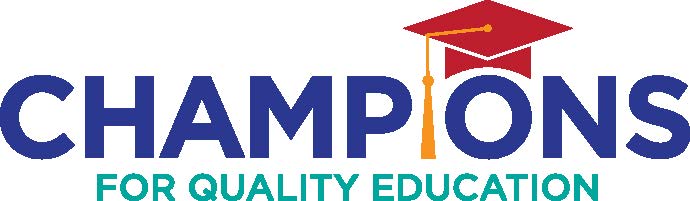 Champions Advisory Board Webinar
“Fundraising at Your School”
Kelvin Gentles
May 2, 2017
Getting Started
Create a fundraising team
Write a case for support
Set your fundraising goal
Knowing your constituents
Major donor fundraising
Fundraising Team
Board members, principal, administration
Plan special events
Organize prospect/donor outreach
Track fundraising results
Keep the board informed on ongoing initiatives and barriers to success
Write a Case for Support
Clear and compelling narrative
Define the school’s vision for the future
Explain funding needs and desired outcome
Inspire support internally and externally
Be a marketing tool for your school
Set Your Fundraising Goal
What is your fundraising target & timeline?
How many new donors do you want to acquire?
What percent of last year’s donors must be renewed to grow your annual fund?
How can you increase overall participation?
Knowing Your Constituents
Define their connection to your school? 
What are their interest?  
Is there a specific project that has especially sparked their interest?
Do they have a history of giving to your school?
If a major donor, who is cultivating the relationship?
Major Donor Fundraising
Prospect Identification
Current/former board members
Current/former PTA members
Former students 
Current/former parents
Parish leaders or parishioners
Local community
Corporations/Foundations
Major Donor Fundraising Cont’d
Cultivation
Arrange meetings or meals 
Bring the prospect to the school
Involve prospects in special volunteer days
Personally bring the prospect to activities such as performances or special events
Bring prospects to an event where your students, values or programs are prominent
Major Donor Fundraising Cont’d
Solicitation
Successful solicitors are well prepared
They know your school’s current needs
They know the case for support
They know as much as possible about their prospects and are alert to the prospect’s needs and interests
Major Donor Fundraising Cont’d
Stewardship
Let the donor know that their gift has made a difference 
Responsibly manage their funds and demonstrate effective reporting, transparency, and oversight
Equally important to personally engage the donor. Be in touch often and get to know their philanthropic motivations, family, etc
Donor Recognition
Thank donors in a special way.  For example:
Planning
Take time this summer to scrub your data
Data should be constantly updated
Use student volunteers!
Remember to use schools in your region as a resource – share ideas and best practices!
Thank you!